WEBINAR:Software Development & Testing Challengesin the Financial Services Industry
We will be starting the webinar shortly, please stand by…
All phones will be automatically on mute until the Q&A.
May 24th, 2018 – Adam Sandman
WEBINAR:Software Development & Testing Challengesin the Financial Services Industry
May 24th, 2018 – Adam Sandman
Agenda
Challenges in Banking & Finance
Horror Stories
Testing and Compliance Tools to Reduce Risk
Managing Testing & Compliance with SpiraTeam
Automating Test Cases with Rapise
Q&A
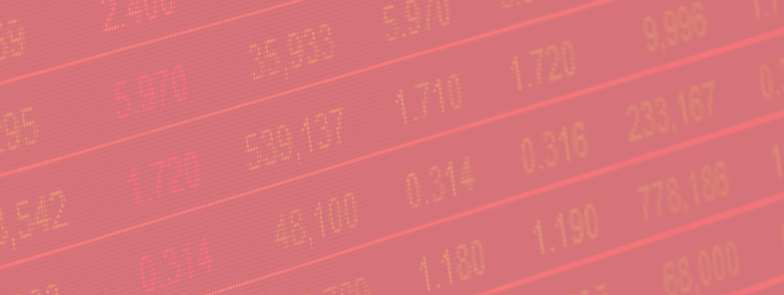 Challenges inBanking & Finance
What are some of the top challenges?
Compliance with regulations
Sarbanes-Oxley (SarBox)
Dodd-Frank
FATCA
New Technology & Innovation
Cryptocurrencies and blockchain
Artificial Intelligence and high-frequency trading
What are some of the top challenges?
Upgrade of legacy systems, M&A
Clean-up of glued together systems from 2007 crisis
Data migration to newer platforms
Cybersecurity and data-breaches
General Data Protection Regulation (GDPR)
Customer Expectations
Mobile banking
Mobile payments
Banking ‘anywhere’ and ‘everywhere’
Horror Stories
aka Case Studies
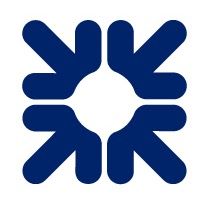 RBS IT Upgrade Failure
Upgrade of core payments system (CA-7 software) failed, resulting in disruption of bank payments for ~ 2 week
Affected RBS, NatWest and Ulster Bank payments
Inability to make payments, access cash from ATMs
Double entry of payments, corrupted transactions
Business Impact
RBS Fined £56m by Bank of England and FCA
Loss of customers and reputational impact
Two years later, the same thing happened again, 600,000 customer payments went “missing”
Why Did It Happen?
The bank’s archaic technology systems struggled with the growing weight of customer transactions spurred by digital banking.
The regulator told banks to make sure their computers are able to support millions of their customers’ accounts after RBS’s earlier failure highlighted the antiquated state of many of their systems.
(https://www.theguardian.com/business/2015/jun/17/rbs-fails-to-make-600000-payments-customers-it-technology-failure-bank)
TSB Data Migration Failure
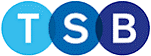 Customer accounts were migrated from existing platform managed by Lloyds Banking Group to new Proteo platform
Capacity Issues
Web, mobile, branch banking not available
Data Integrity Issues
Customers could see each other accounts
Business Implications
Instead of saving £ 100m/year, it will cost ~ £30m in incentives to retain people, plus fines of > £ 70m
Would have been worse if GDPR was already in force
Why Did It Happen?
“The conversion of the systems – the data and the interface accessing the data, which links up to the banking system – clearly has not been well-tested before it went online,”
Shujun Li, a professor of cybersecurity at the University of Kent’s School of Computing. 
"The scale of the problem we saw is incredible. It’s impossible if they had done systematic testing of the system. For me, it’s clearly a case of management, rather than purely a technical problem.” 
(http://www.wired.co.uk/article/tsb-crisis-it-issues-online-banking-problems-ibm-paul-pester-compensation)
Testing and Compliance Tools to Reduce Risk
The Inflectra Solution
Inflectra Product Suite
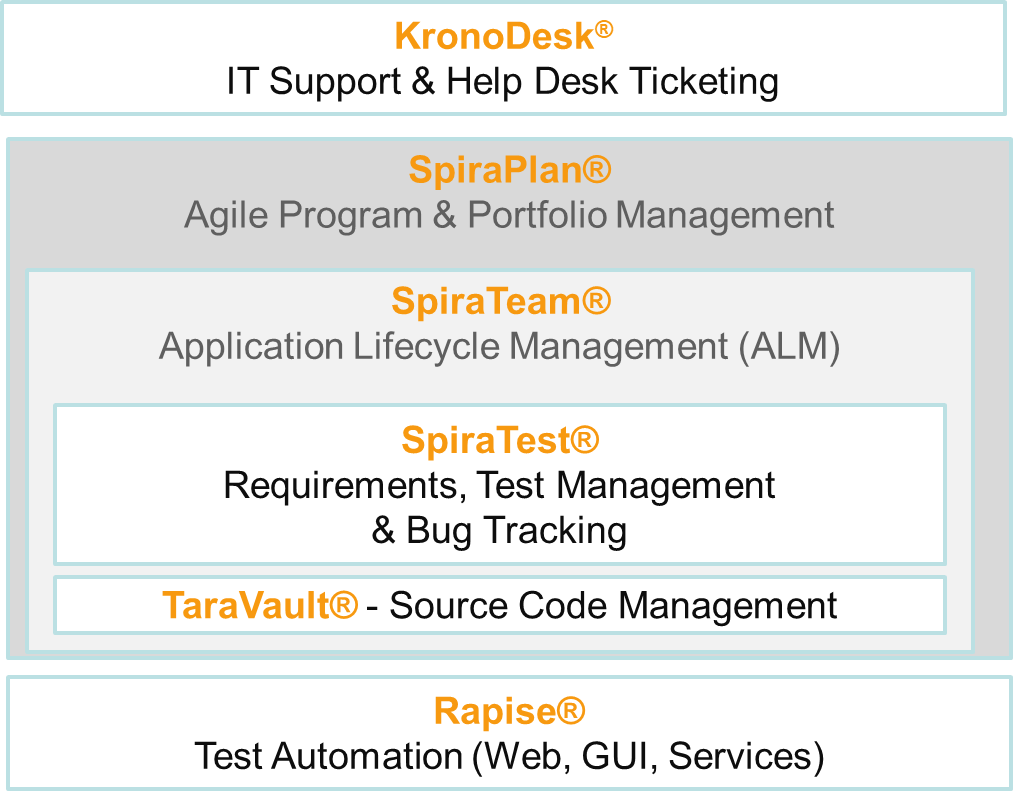 Requirements and Test Validation  Platform
Test & Process Automation
Requirements & Test Validation
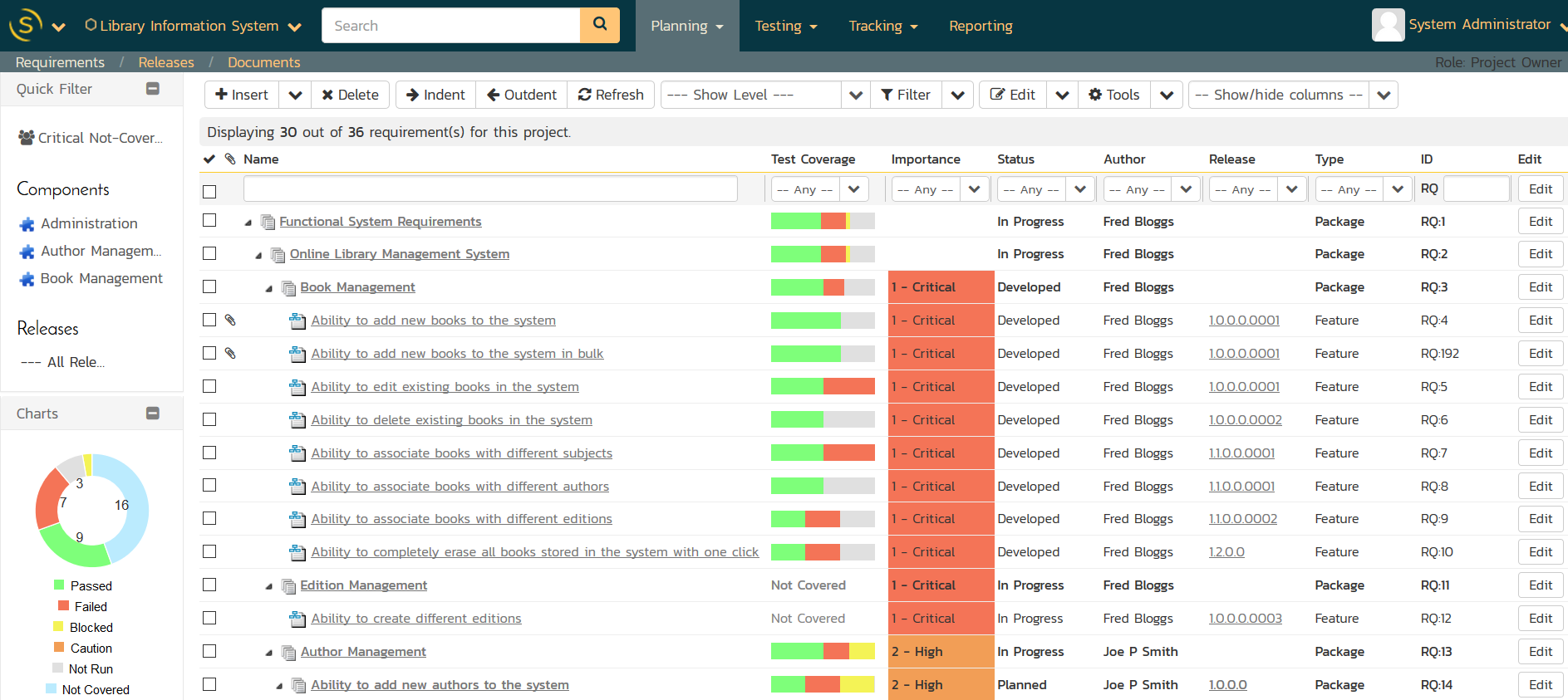 Requirements Traceability
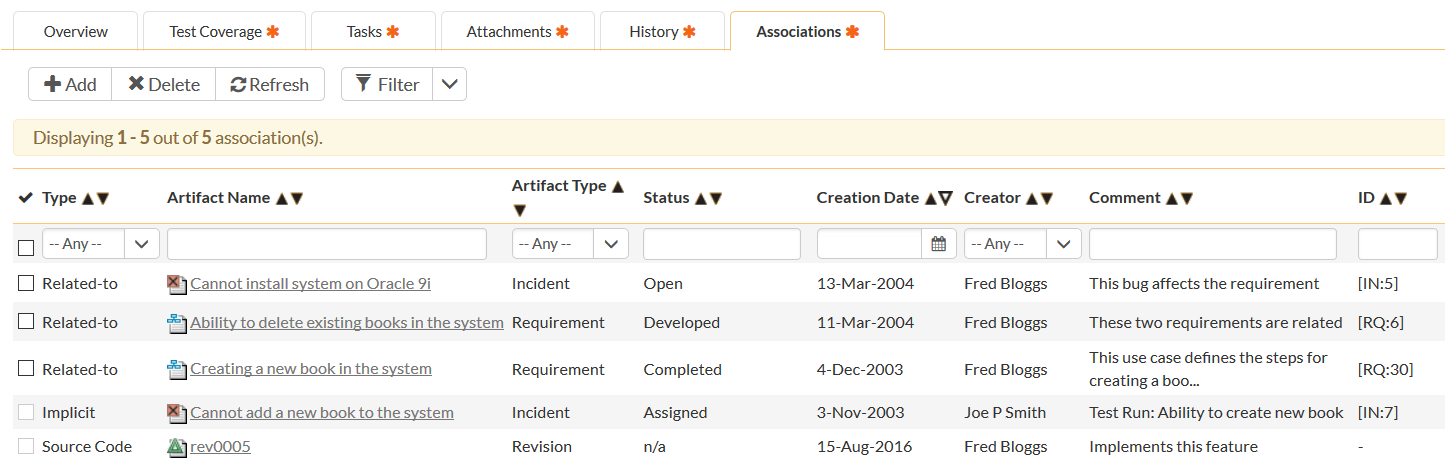 Shared Requirements
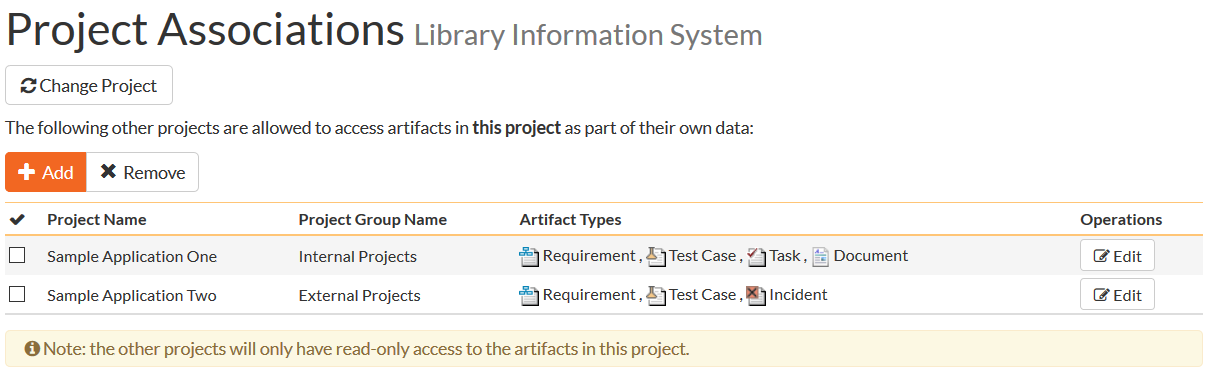 Ability to define core mandated requirements that are shared between projects as well as project-specific features, use cases, and user stories.
Audit Logging & Trail
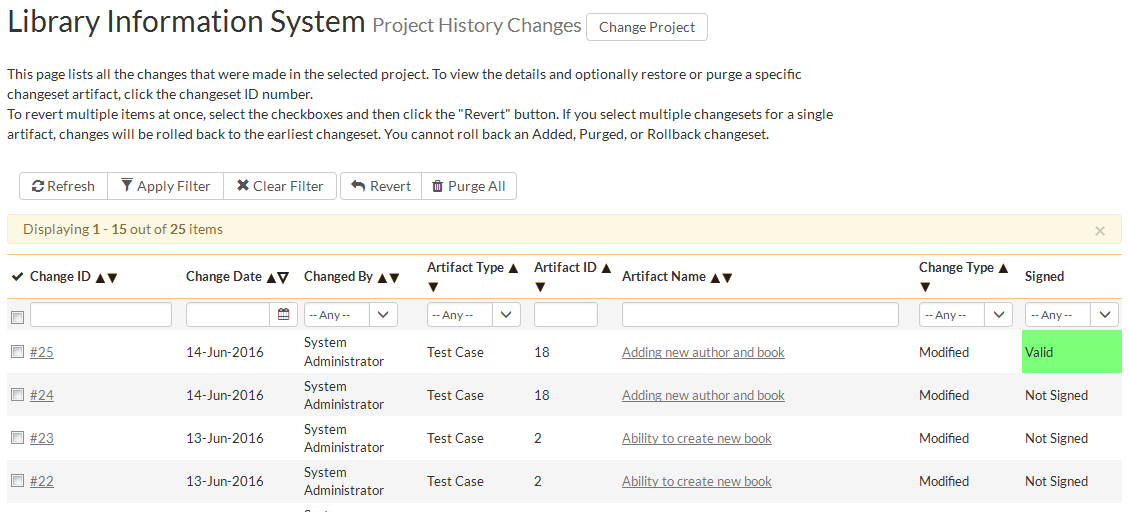 Speed and Agility with Compliance
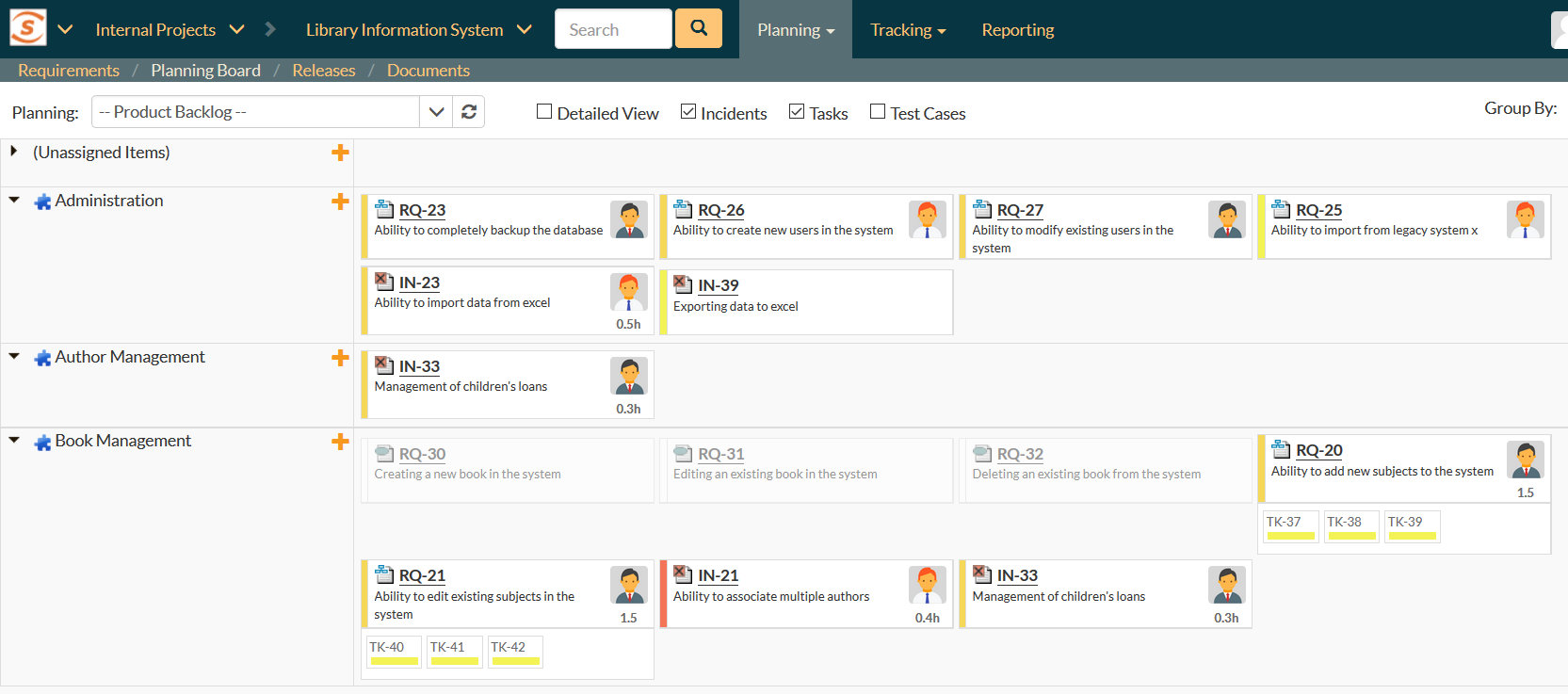 Controlled / Secure Access
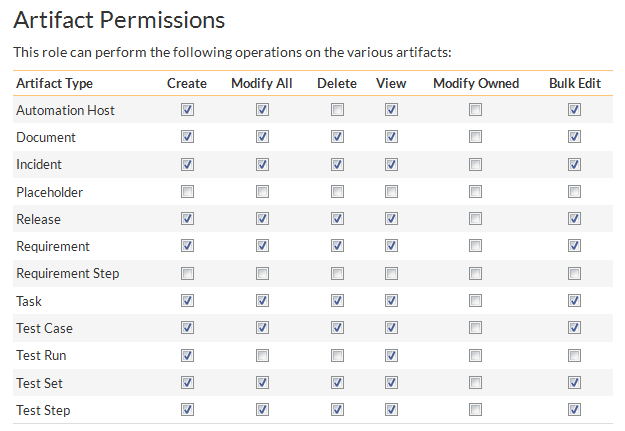 Automated Testing
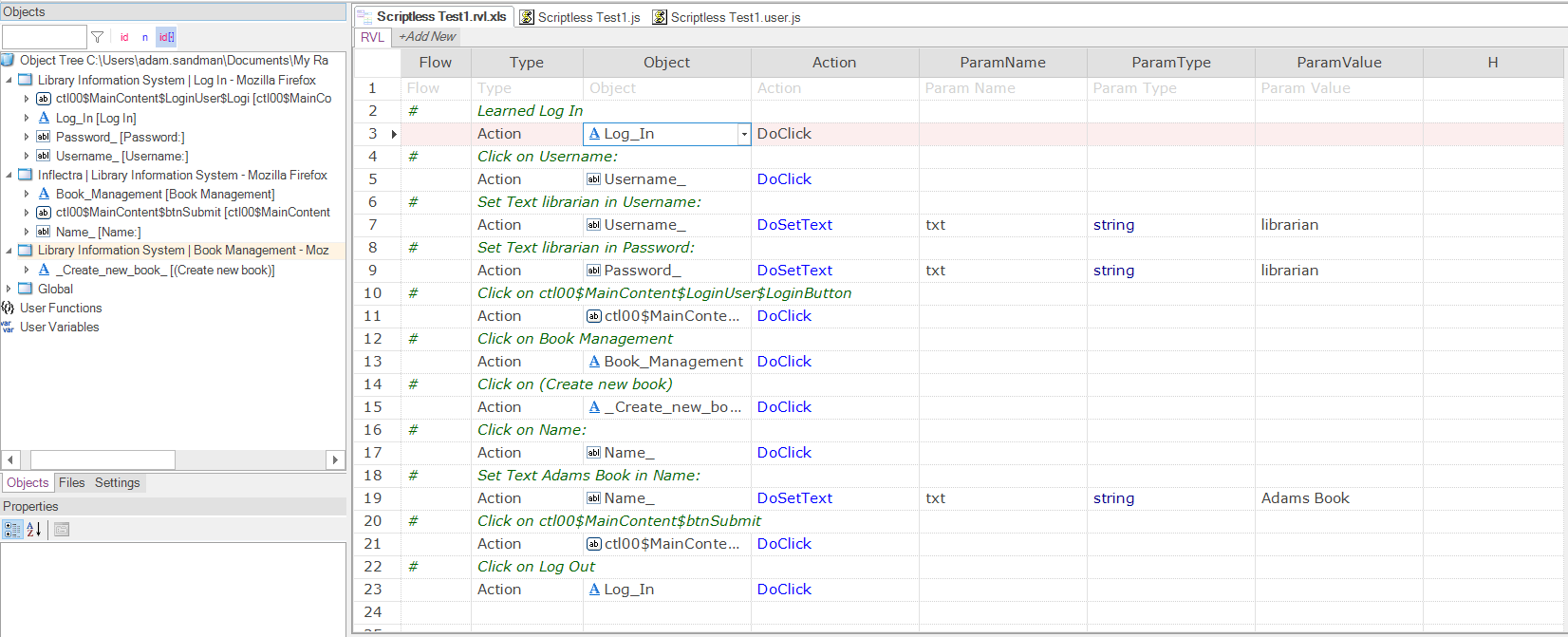 Data-Driven Algorithmic Testing
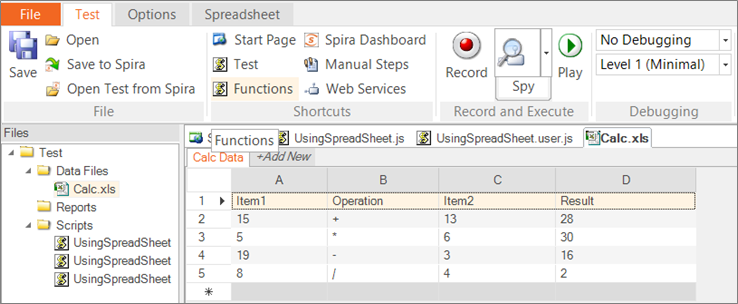 Data Interoperability
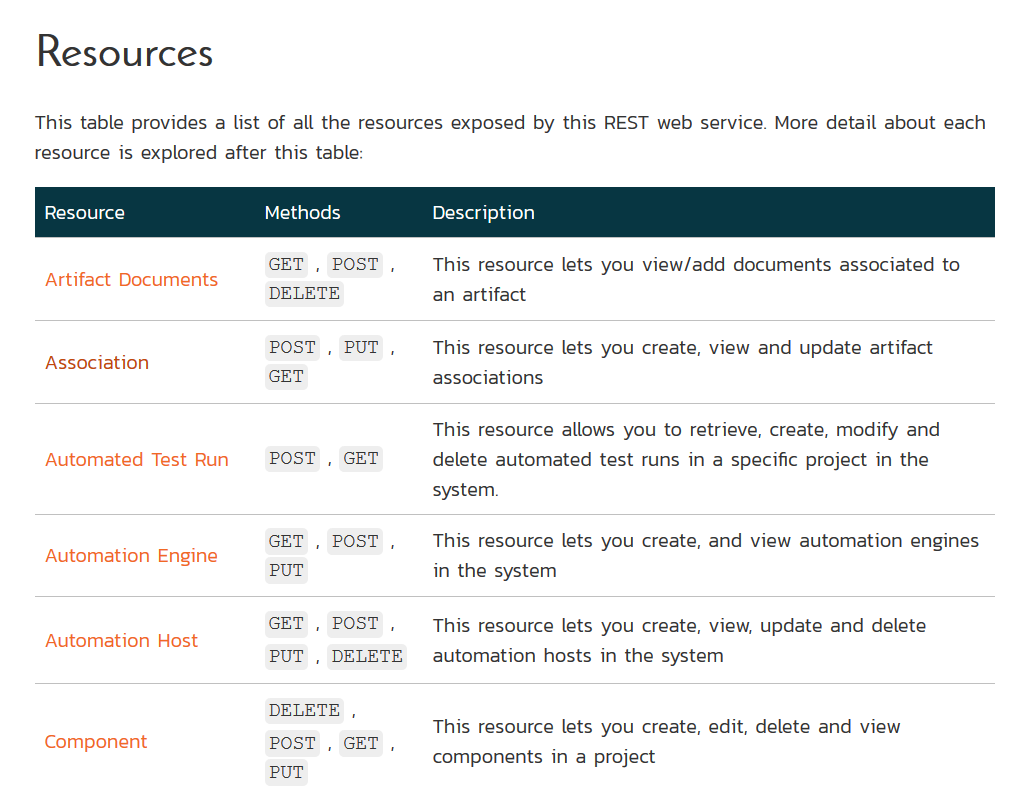 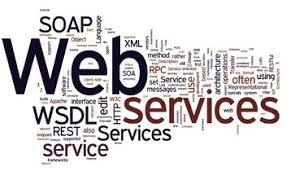 Application Demos
Questions?
Please feel free to unmute your line, raise your hand, or simply write your question in the Chat window.
Thanks for Watching
Subscribe to Our Channel for More Videos on Software Testing
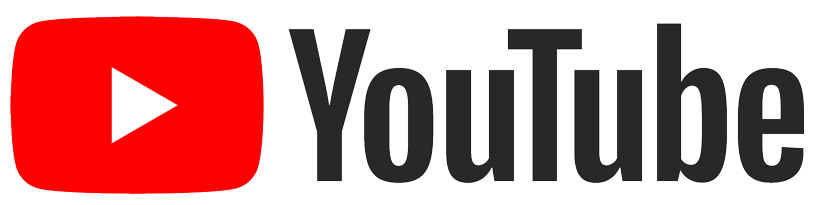 http://www.youtube.com/inflectracorporation